Enhancement of CH3OH Abundance by Interactions between Molecular Clouds in a Nearby Galaxy
Yoshimasa Watanabe (U. Tsukuba)
Yuri Nishimura (U. Tokyo), Nanase Harada (ASIAA), Nami Sakai (RIKEN)
Kazuo Sorai (Hokkaido U.), Nario Kuno (U. Tsukuba)
Satoshi Yamamoto (U. Tokyo)
Evolution of the Universe and Matter
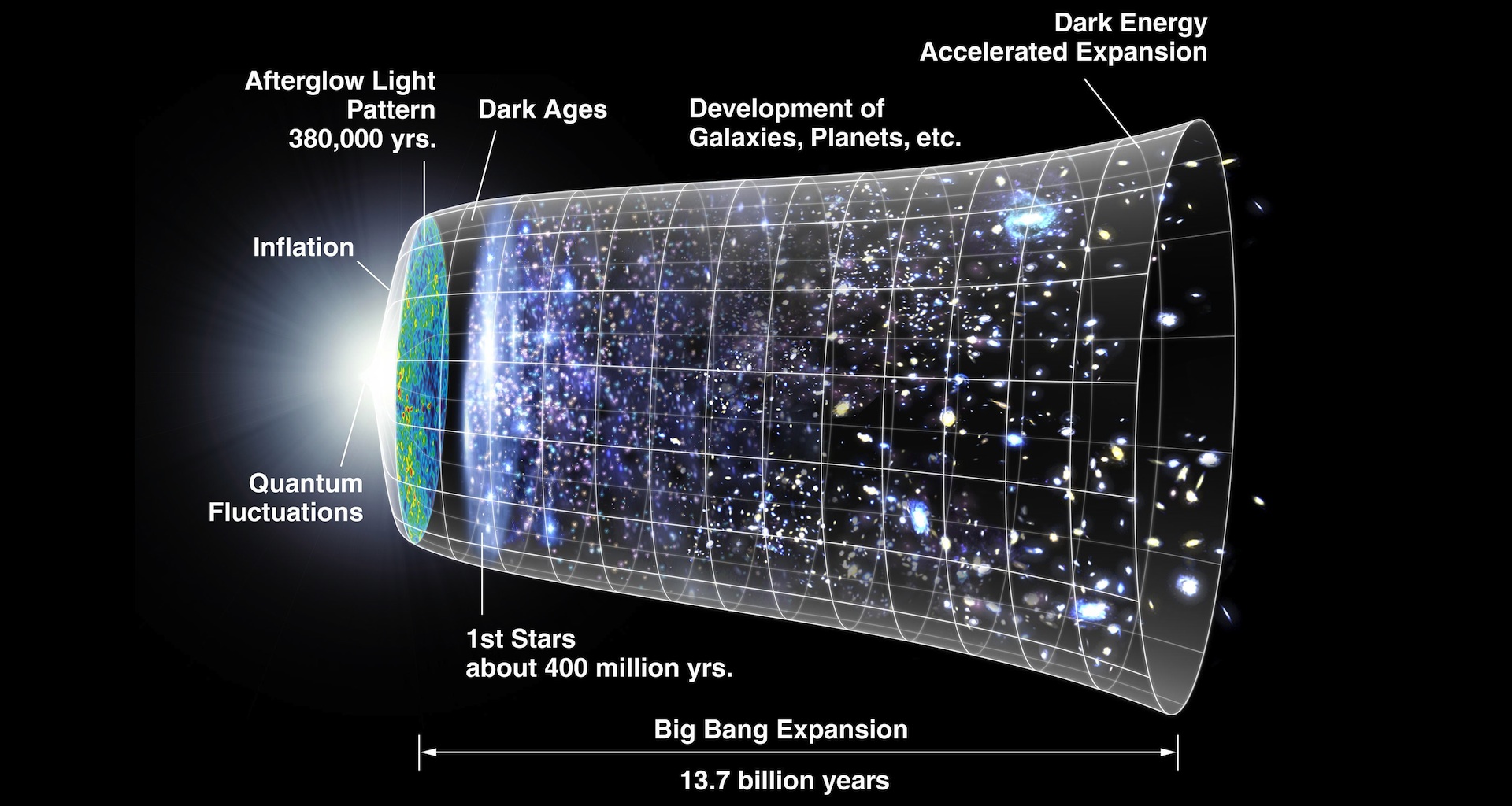 WMAP (https://map.gsfc.nasa.gov/)
Just after the Big Bang
At the present
Primordial gas
Variety of heavy elements
Nucleosynthesis 
in stars and SN
H, He and light elements
C, N, O, etc.
Molecular Cloud / Star Formation in Galaxies
(1 pc ~ 3 light-years)
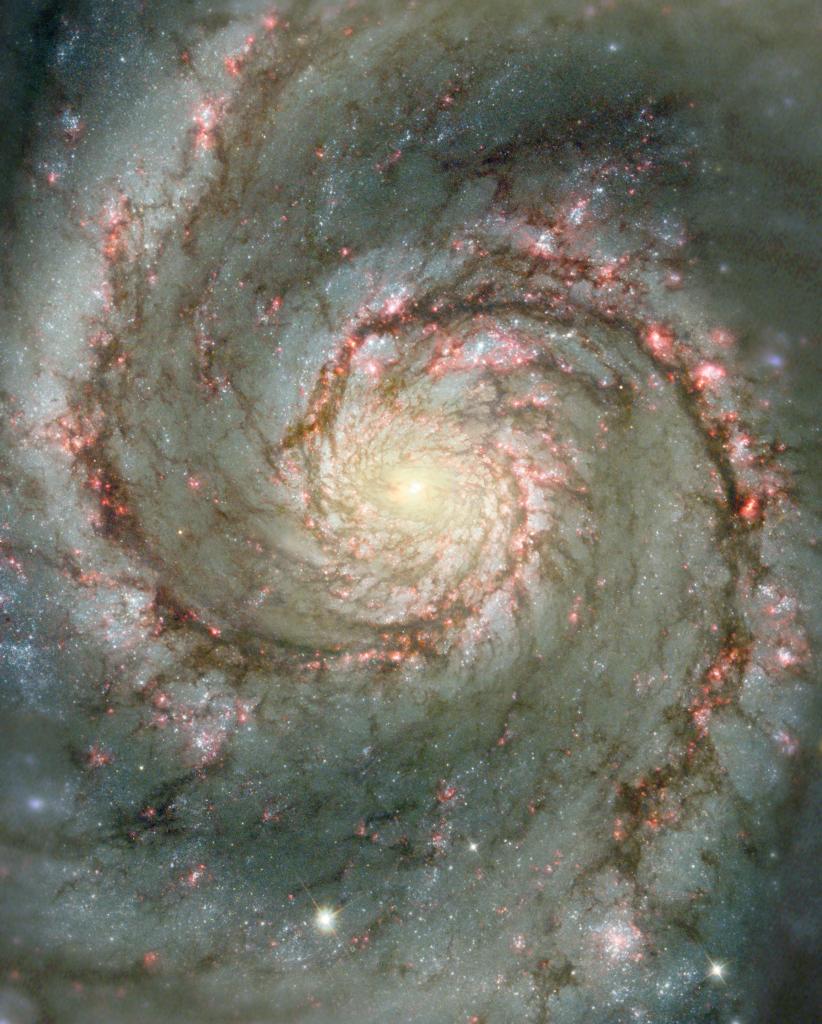 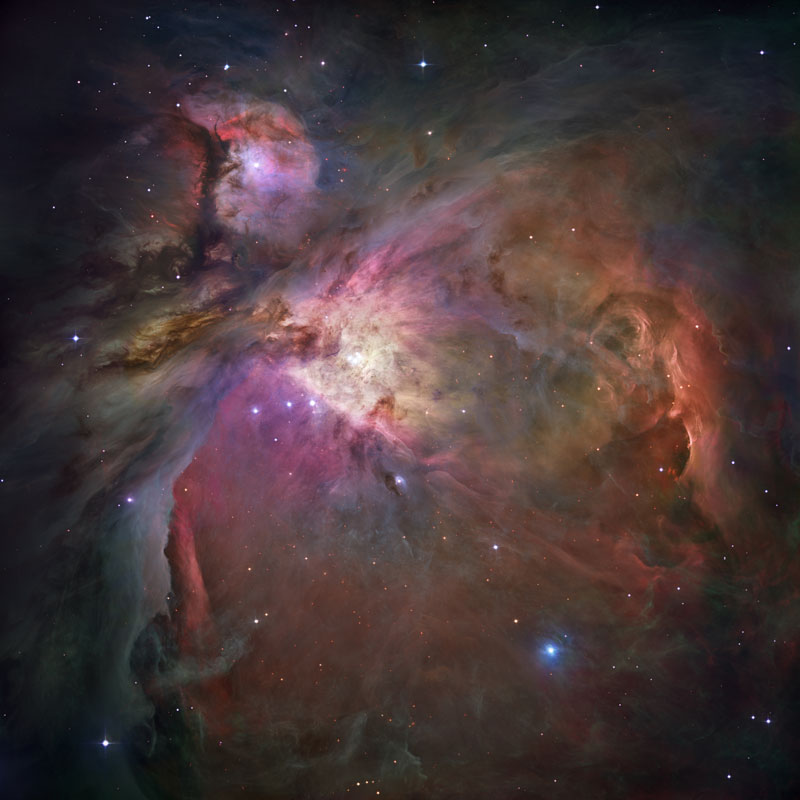 Star Formation :< 0.1 pc
ESO
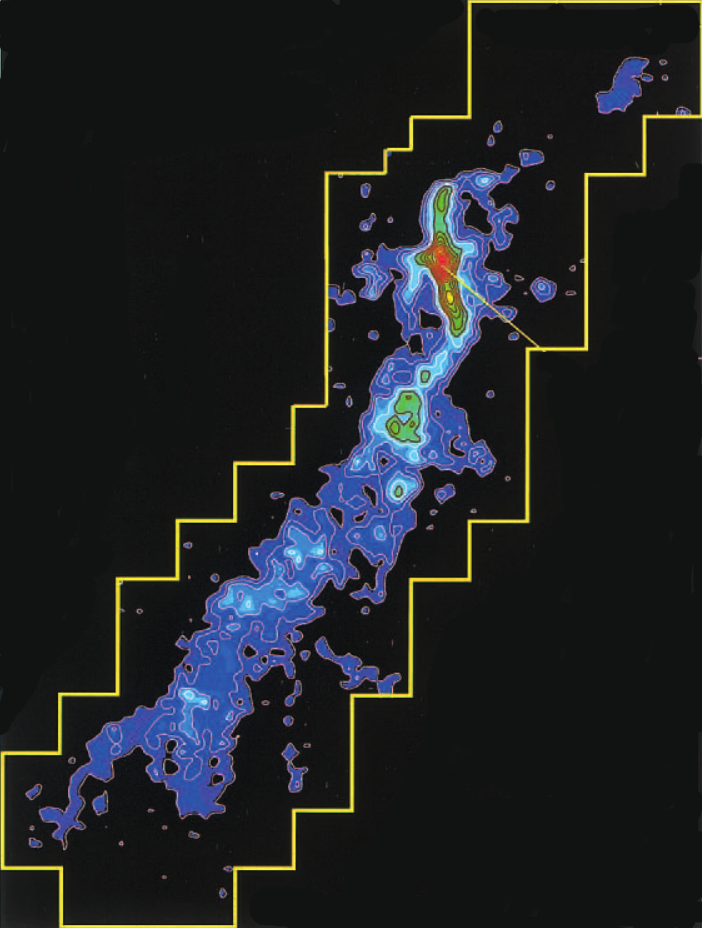 Molecular Cloud: ~10 pc
Galaxy:〜10 kpc
Mt Fuji telescope
Diversity of star formation
HST
- Low-mass star, Massive star, Stellar cluster etc.
HST
- Maybe originated from various properties of  molecular-clouds
- Galaxy-scale gas dynamics
How does galaxy-scale gas dynamics affect 
on molecular-cloud formation?
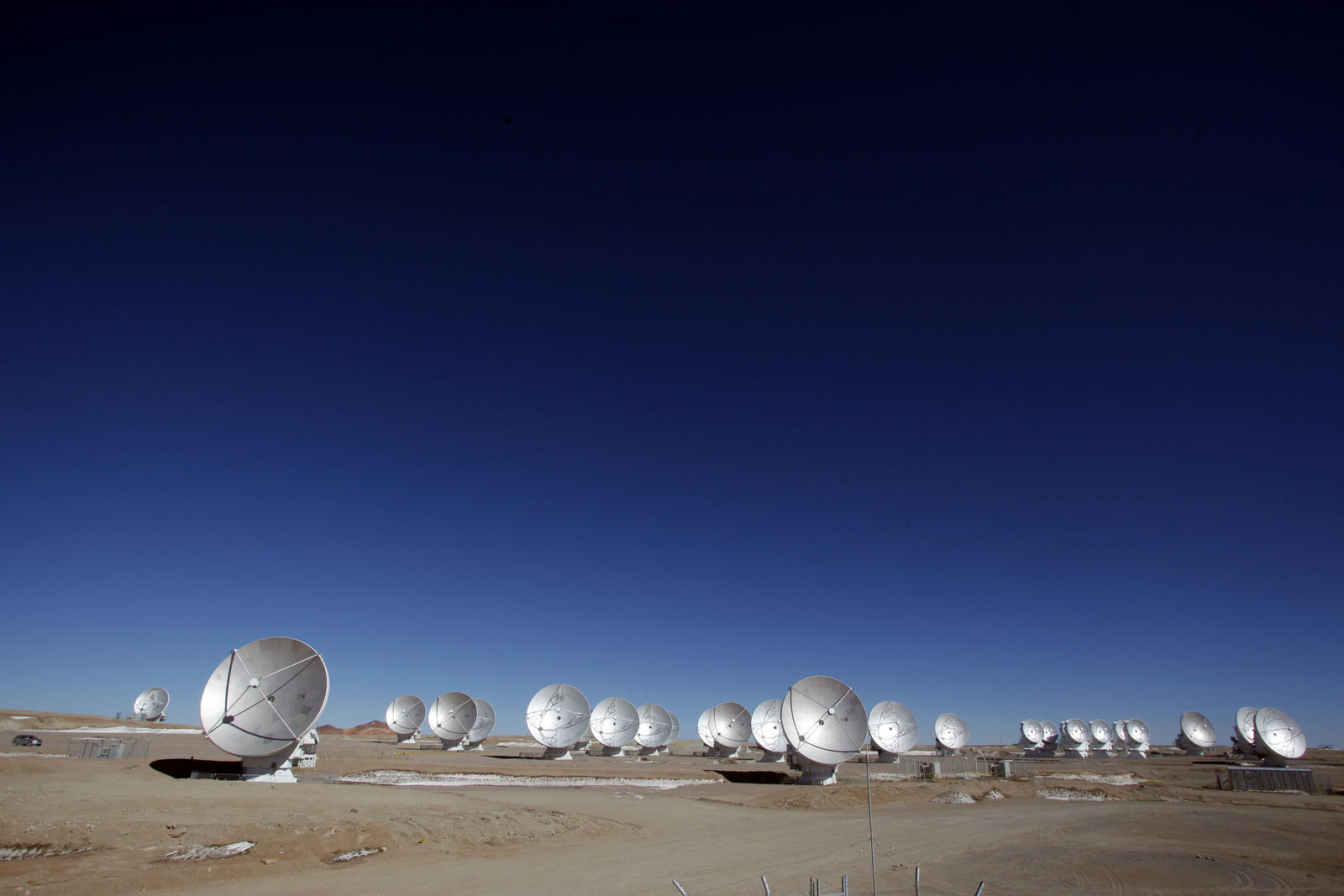 ALMA(Atacama Large Millimeter/submillimeter Array)
Global Collaboration
- ESO, NFS, NINS, NRC, NSC, ASIAA, Chile
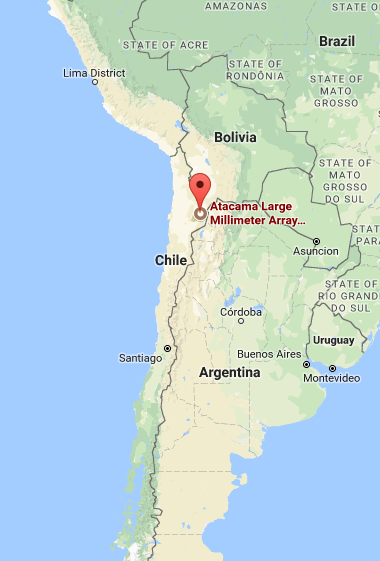 ALMA
66 antennae: 54 × 12 m + 12 × 7 m
Frequency: from 31 GHz to 950 GHz
Chile
Baseline: up to 16 km
Angular resolution: up to 0.005 arcsec
(at 16 km × 950 GHz)
Amazing Power of ALMA (1)
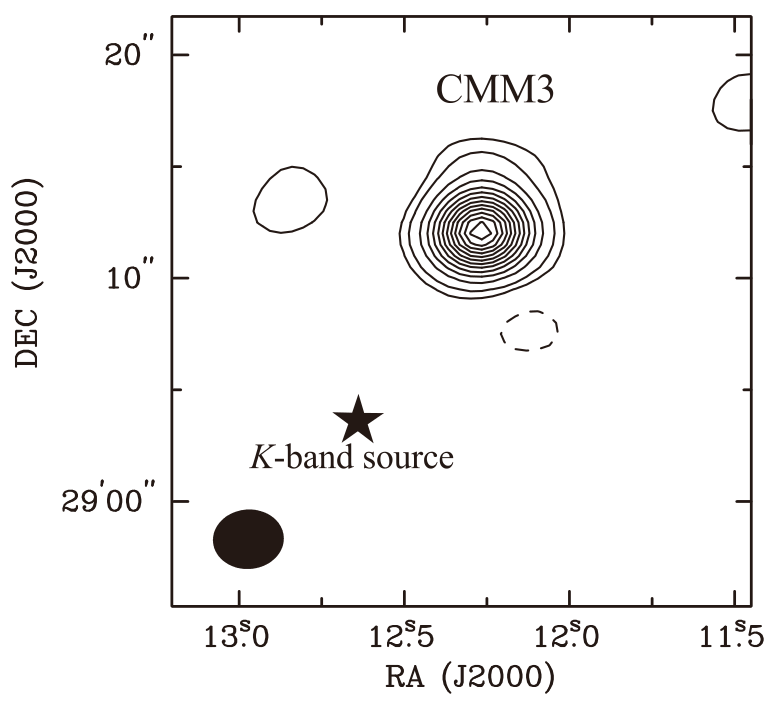 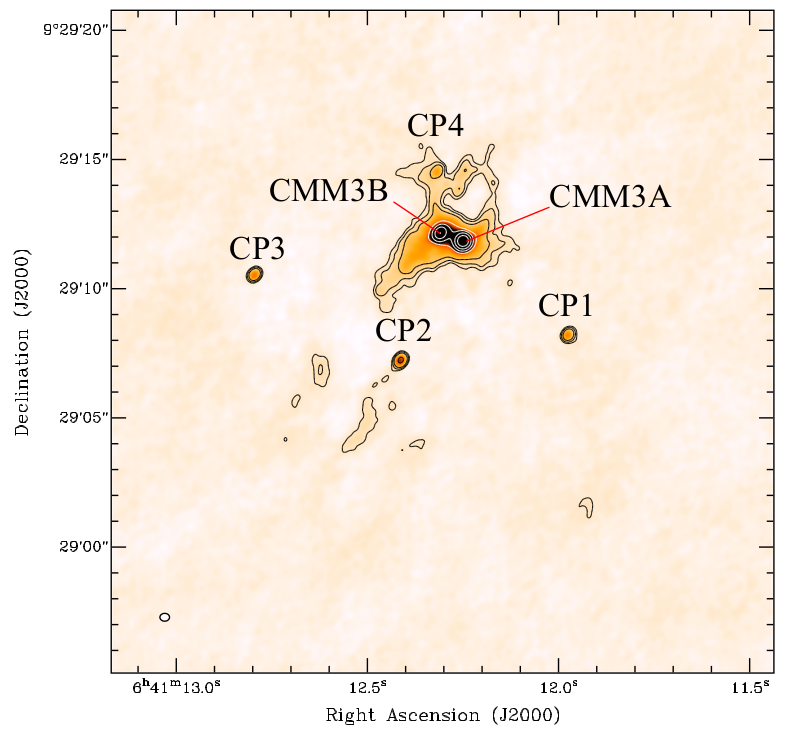 ALMA
SMA
8 × 6 m
35 × 12 m
Saruwatari et al. 2010
Watanabe et al. 2017
After ALMA:0.3 arcsec
0.4 mJy/beam
Before ALMA: 3 arcsec
3 mJy/beam
Higher angular resolution and sensitivity by 10!
Amazing Power of ALMA (2)
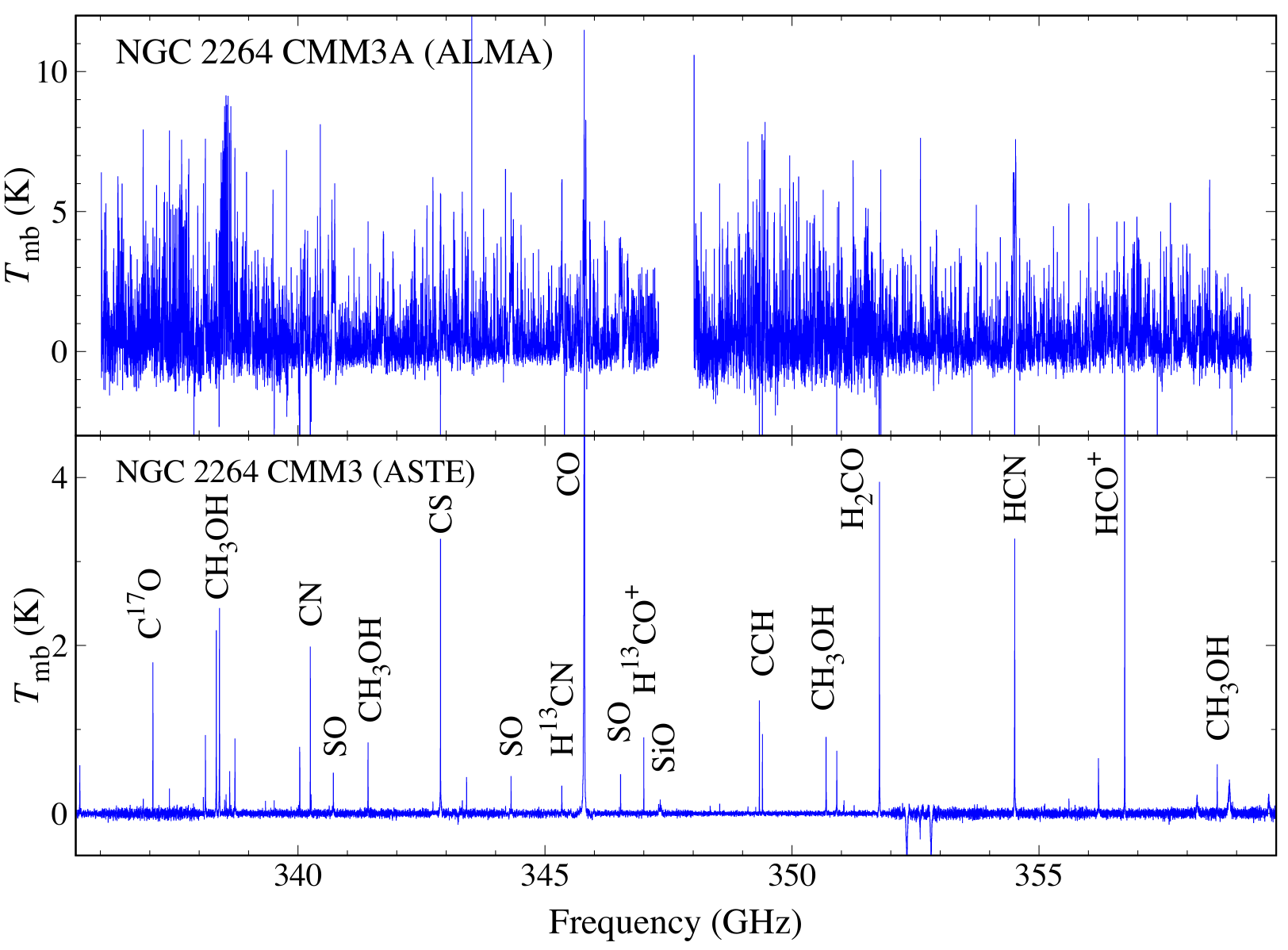 Watanabe et al. submitted
300 au
Watanabe et al. submitted
15000 au
Watanabe et al. 2015
Watanabe et al. 2015
Expanded Spectrum toward CMM3A
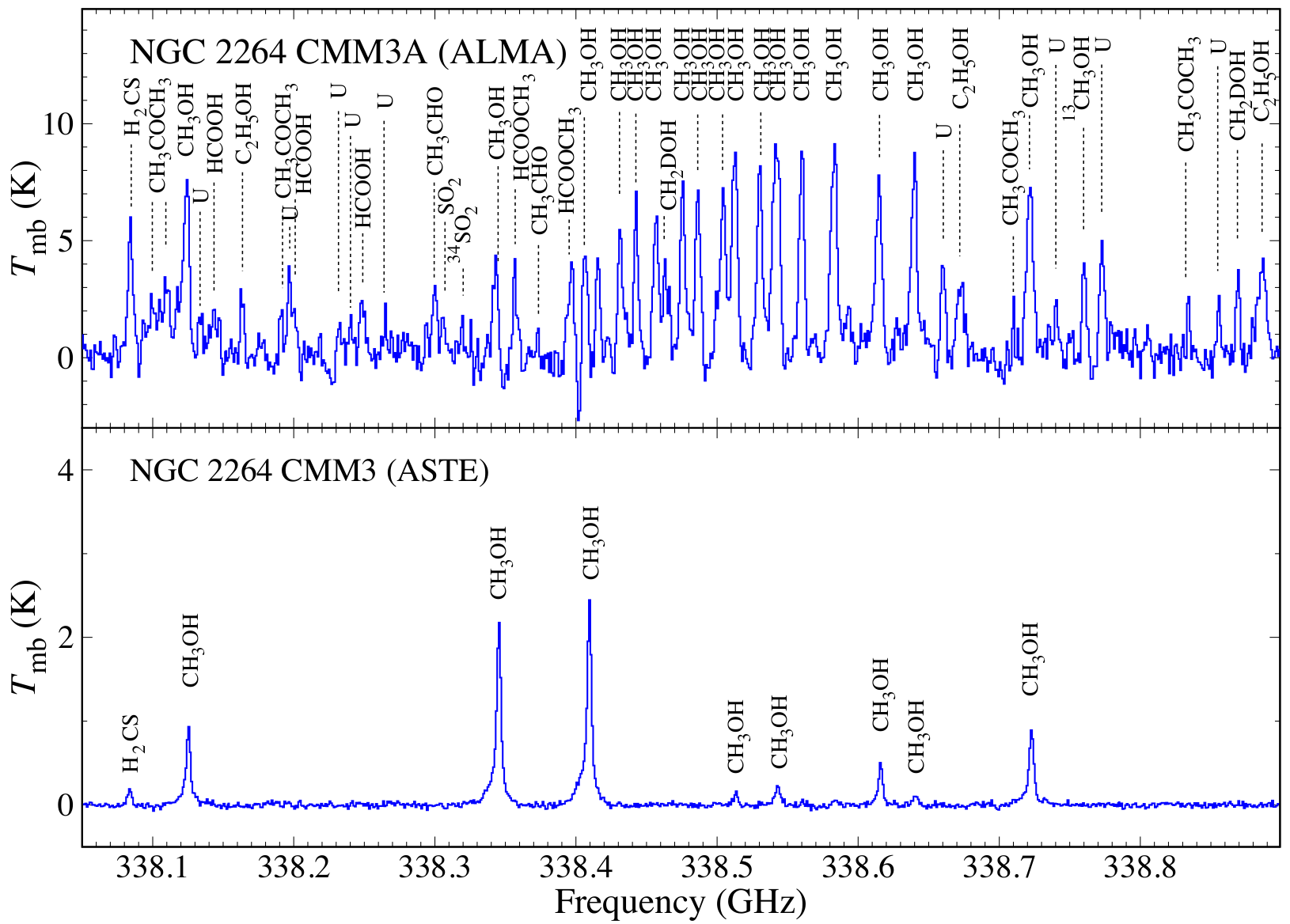 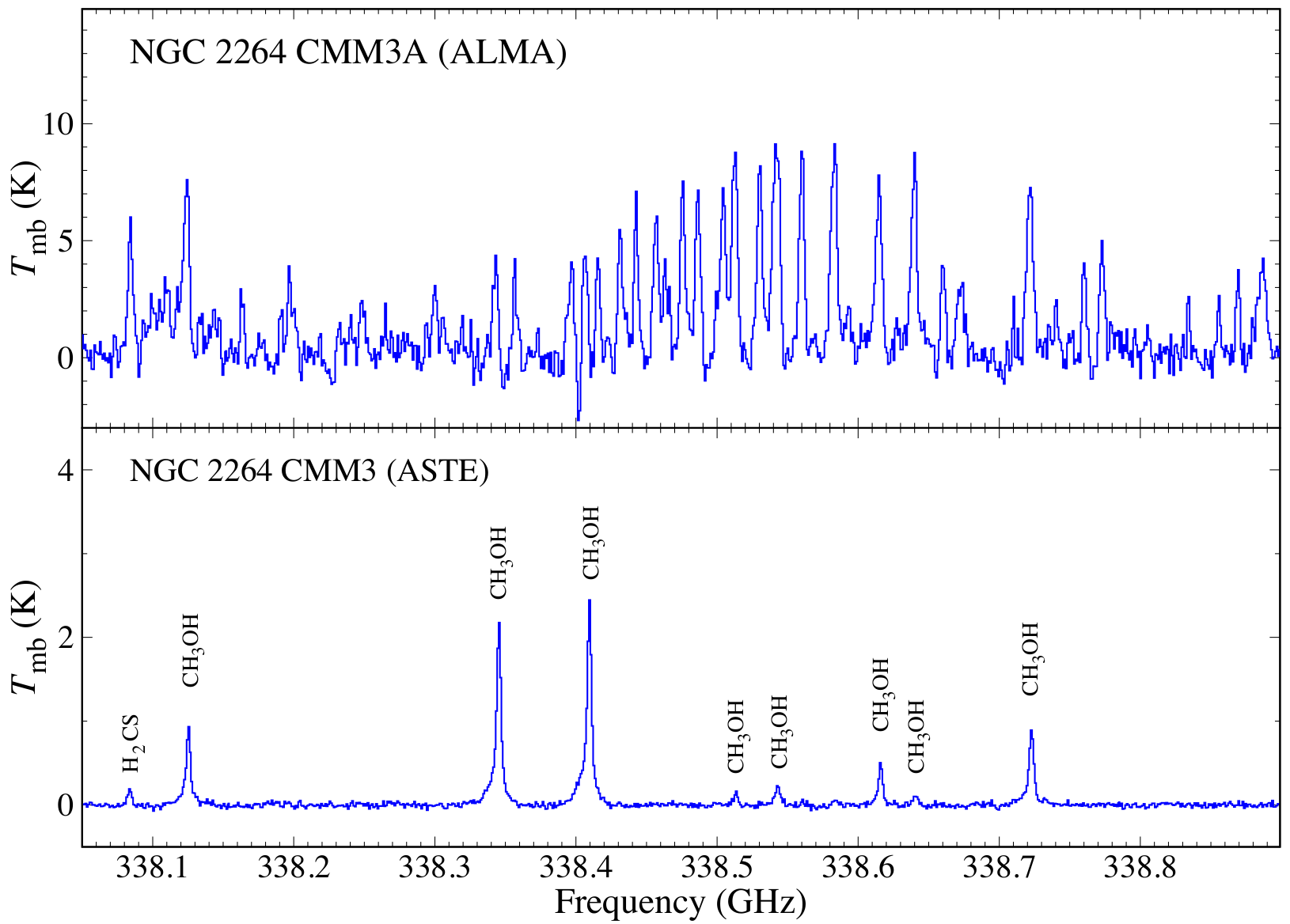 300 au
15000 au
Observations of NGC 3627 with ALMA
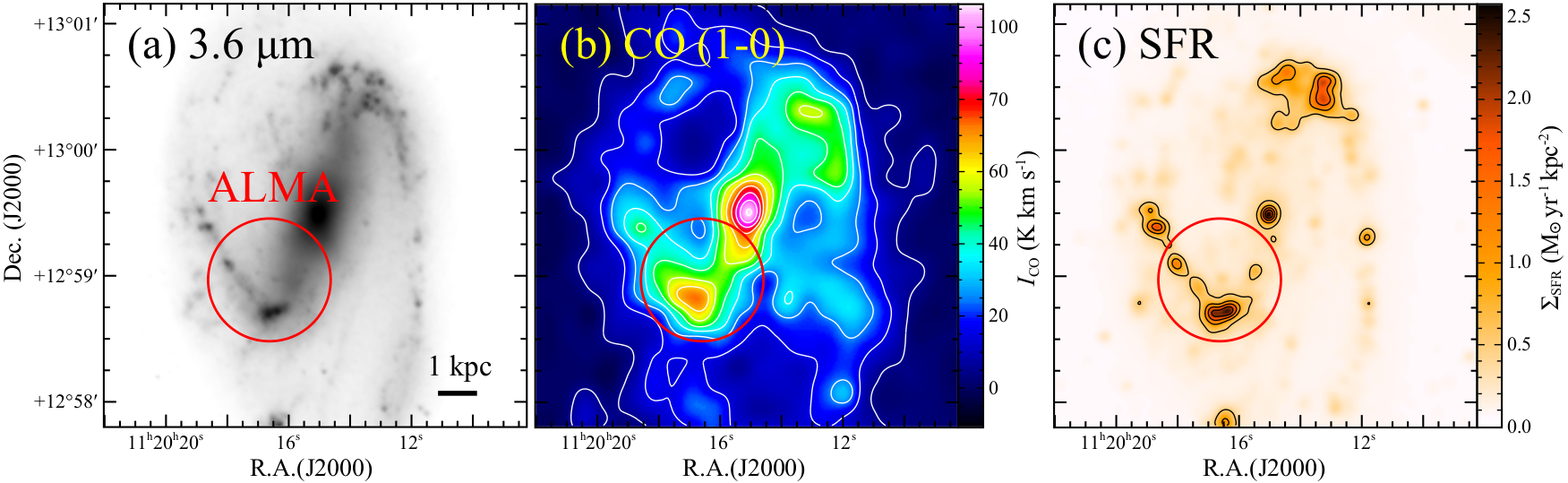 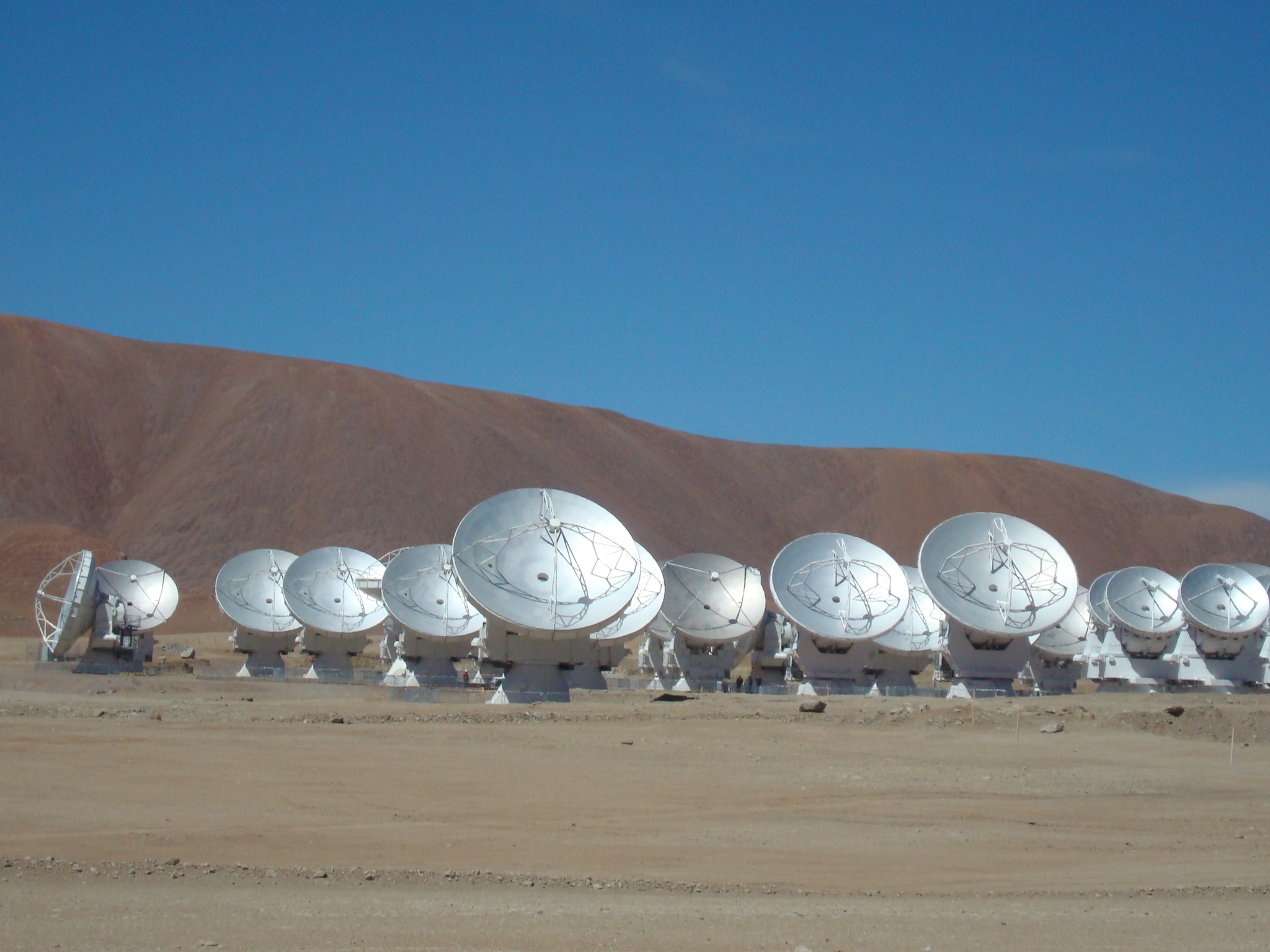 NGC 3627
ALMA cycle-3, Band3
Distance: 11 Mpc
Many CO mapping observations
(e.g. Helfer et al. 2004, Kuno et al. 2007, 
Watanabe et al. 2011, etc.)
Beam Size
Active star formation in the bar-end
1.6” – 2.6” (~ 100 pc @ 11 Mpc)
- Due to orbit crowding?
Sensitivity
(Beuther et al. 2017)
0.8 – 0.2 mJy/beam in 10 km/s
Distributions of Molecules
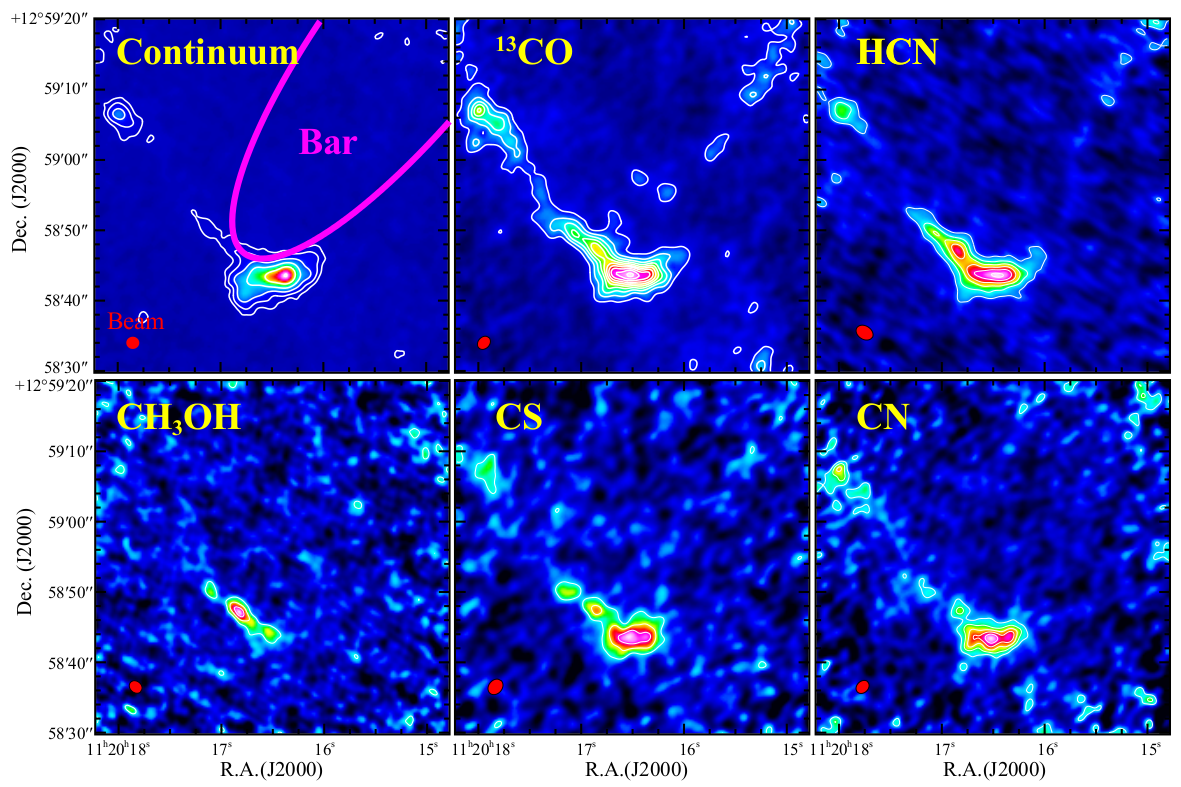 Other Molecules:
C18O, HCO+, HNC, N2H+, CCH
Enhancement of CH3OH in Bar-end
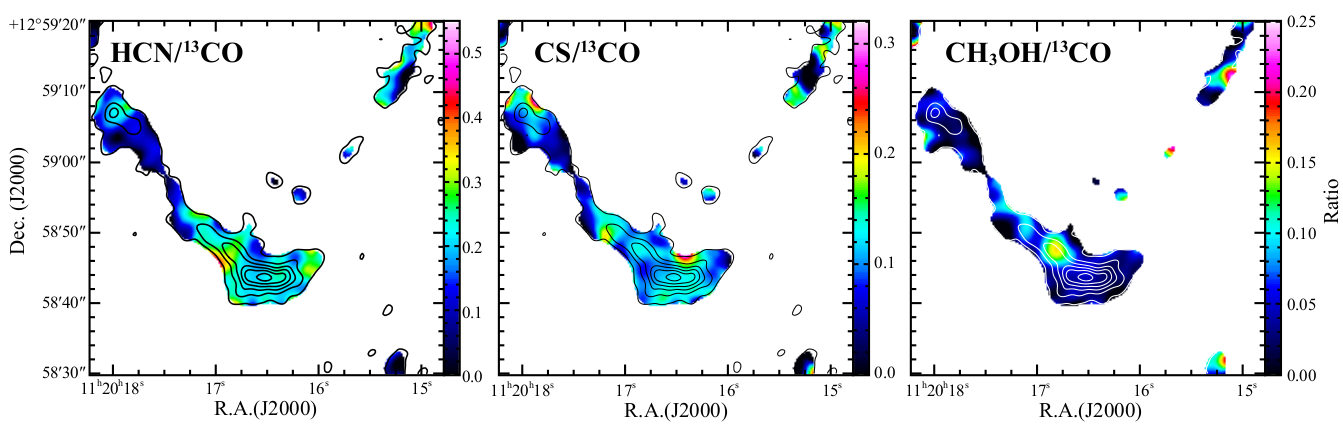 CH3OH peak
13CO peak
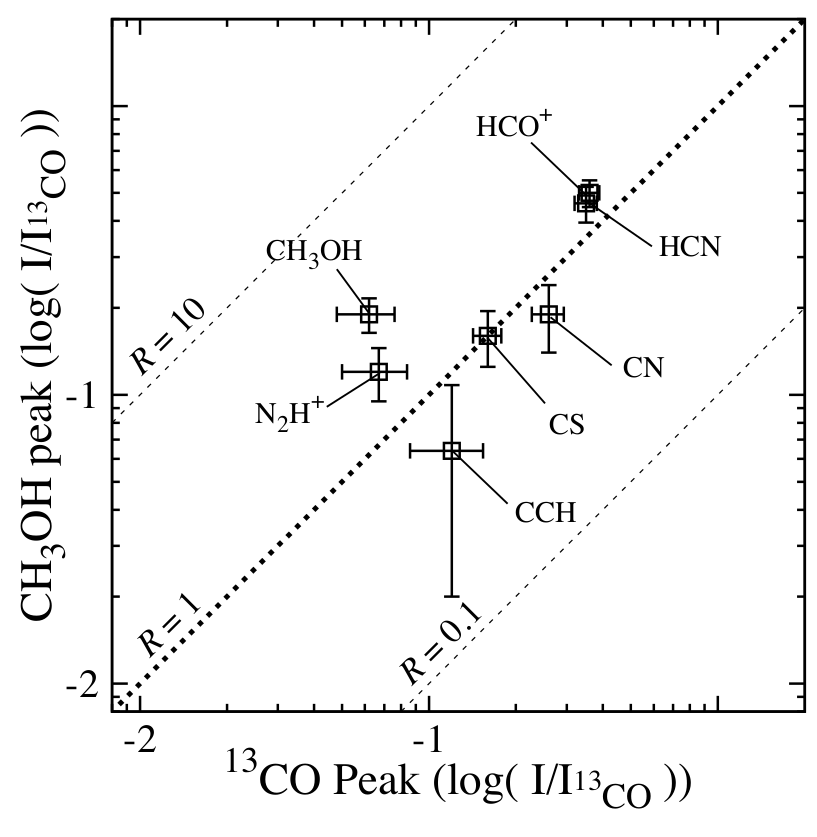 Distribution of CH3OH is different from 
other molecules.
- Higher CH3OH/13CO ratio by factor of 3
- No enhancement in other molecule
Why is CH3OH enhanced?
Position Velocity Diagrams
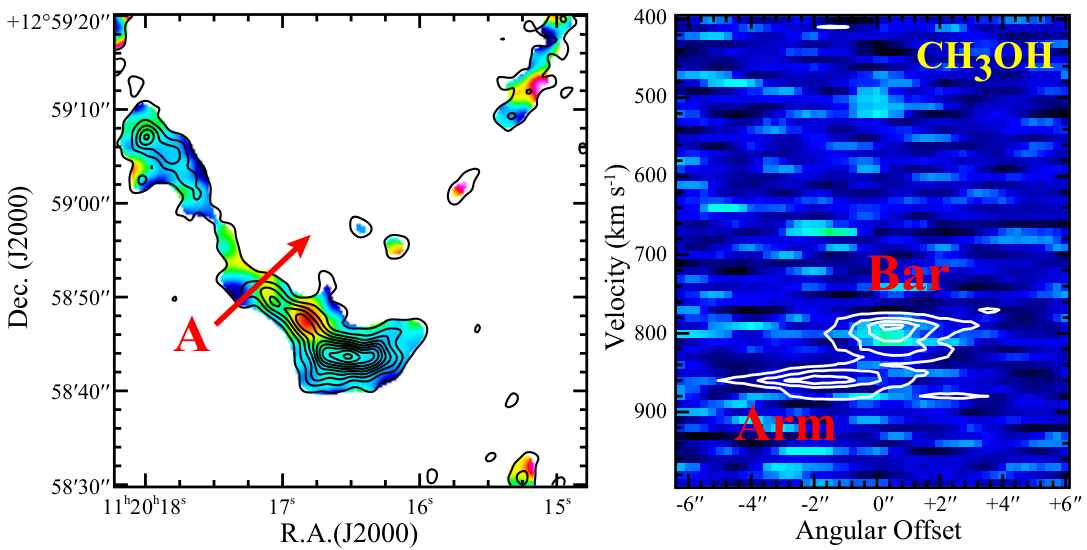 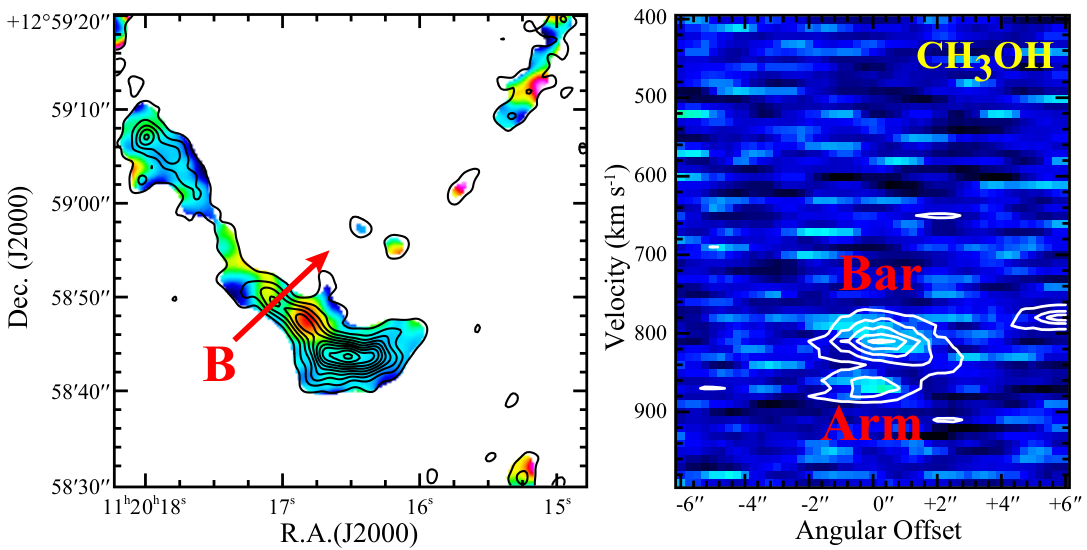 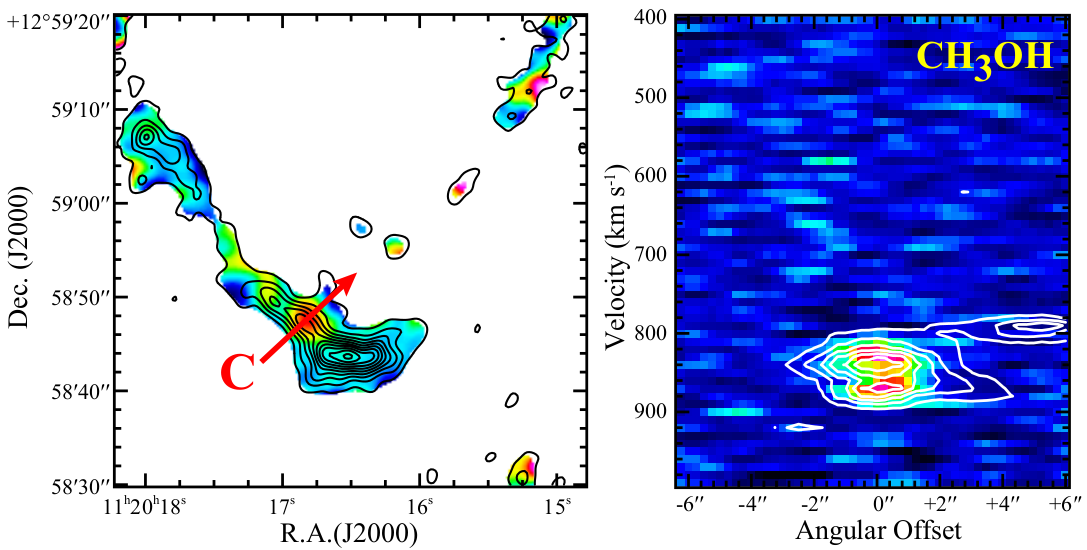 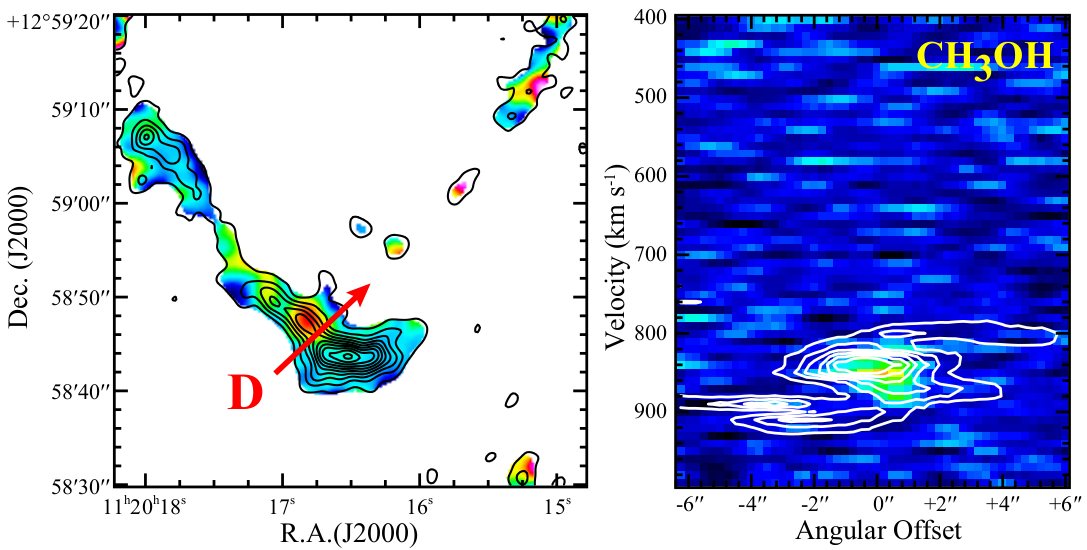 CH3OH/13CO
Collision between Molecular Clouds in Bar-end?
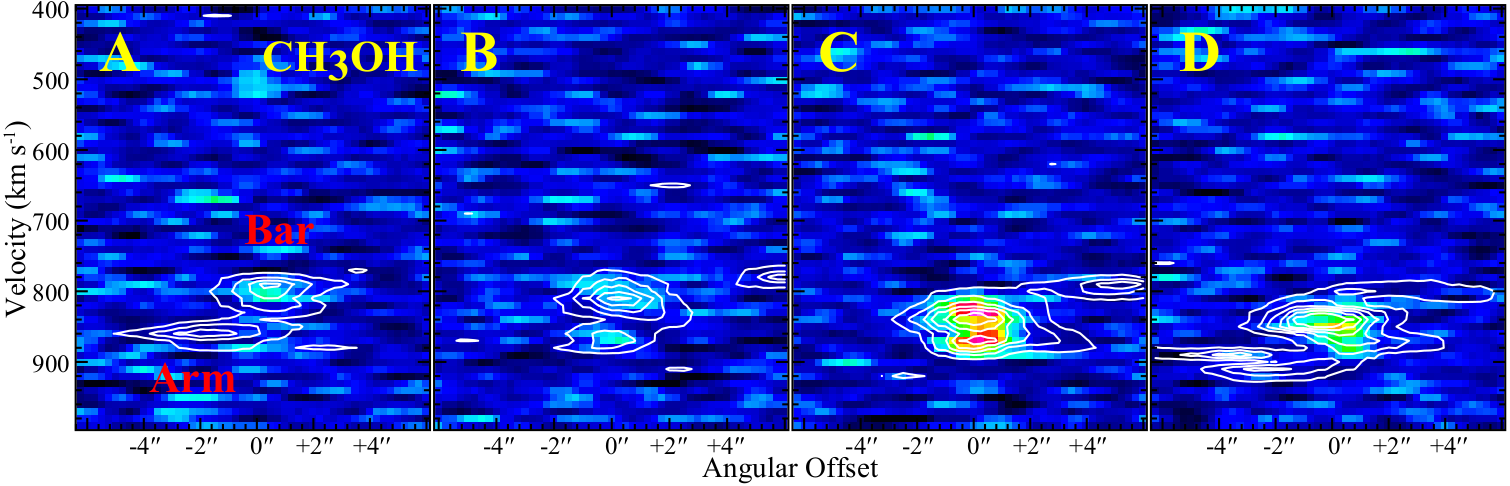 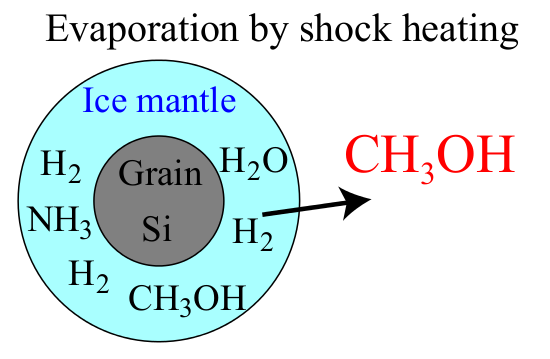 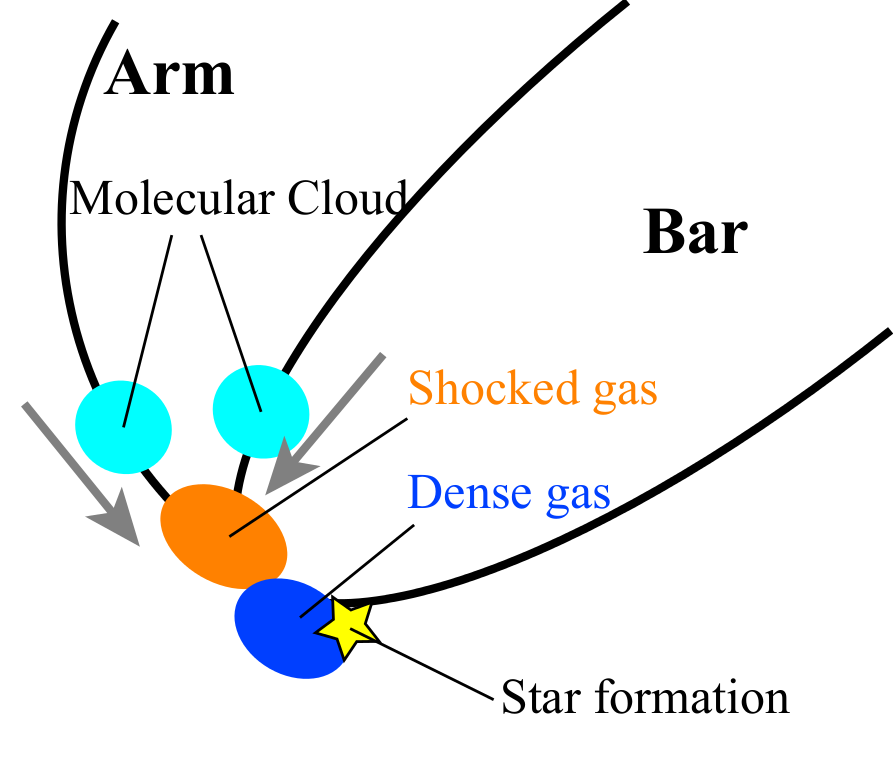 Two components of molecular cloud
Signature of interaction in PV diagram
- Enhancement of CH3OH
⇒Collision between clouds
⇒ Evaporation of CH3OH by shock
Good tracer of gas dynamics
Summary
Multi-molecular line observation toward NGC 3627 with ALMA
- High-sensitivity observation of ALMA
Nine molecular species are imaged.
- High CH3OH/13CO ratio in bar-end
Two velocity components in the bar-end
Shock heating by cloud-cloud collisions?
- Chemical compositions: good tracer of dynamics
Meanings of chemical compositions of molecular cloud
- More surveys with ALMA toward external galaxies